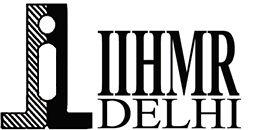 Role of males in the utilization of maternal healthcare services among EAG states in India, 2019-21Wadhwani AI
Ishita Maji
Faculty Mentor –Dr. Pijush Kanti Khan
IIHMR Delhi
You are not allowed to add slides to this presentation
1
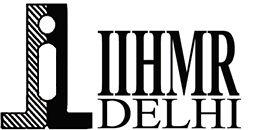 Mentor Approval
You are not allowed to add slides to this presentation
2
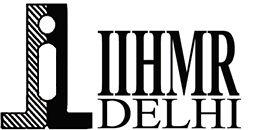 Introduction
WHO - Despite a significant drop in maternal mortality over the past ten years in India (RGI, 2018), statistics revealed that the country, still accounts for more than one-third of estimated maternal fatalities worldwide (Paul, 2022). 

Involvement of partners in utilizing maternal health services remains a serious public challenge in the developing countries.

Studies from Nepal and southwest Ethiopia demonstrated a favourable impact on ANC utilization (Thapa & Niehof, 2013), (Biratu & Lindstrom, 2007). 

Study from Gadchrioli district of Maharashtra - men who had some understanding of pregnancies, births, and postpartum difficulties were more likely to use all of their wives' maternal health services (Jungari & Paswan, 2019).
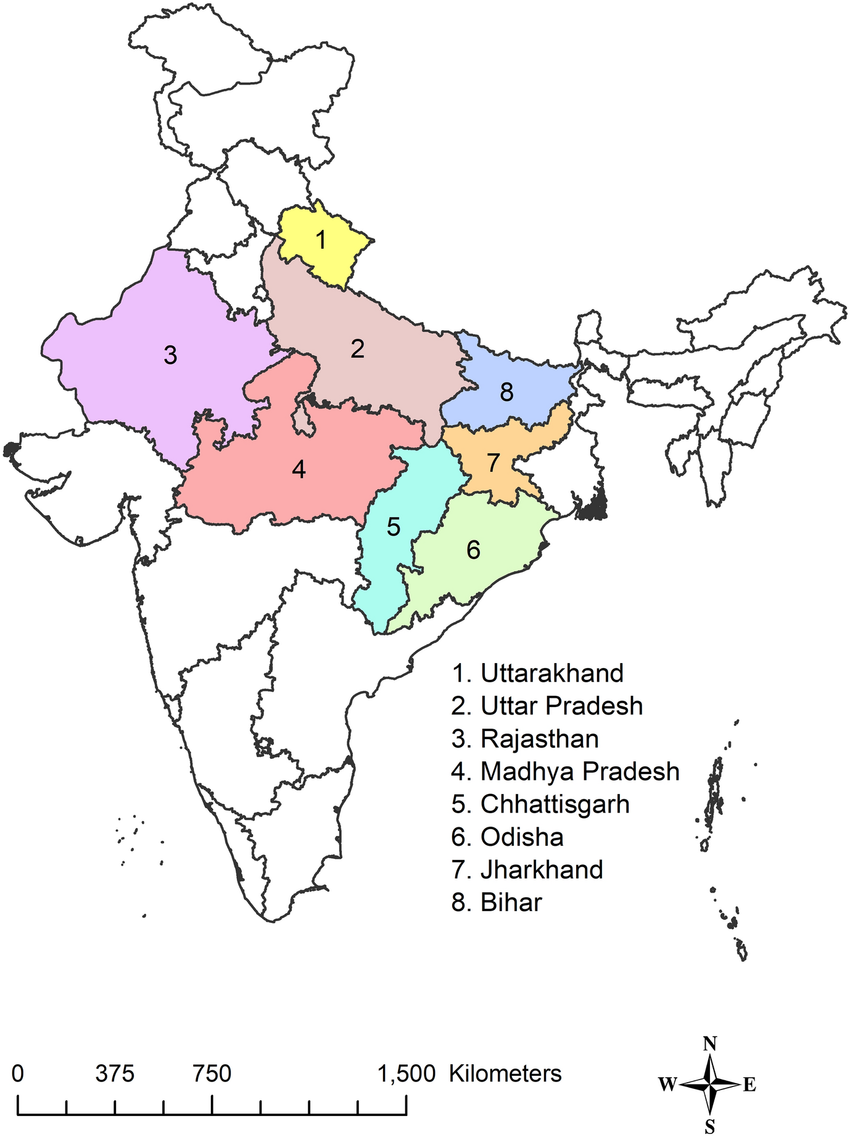 You are not allowed to add slides to this presentation
3
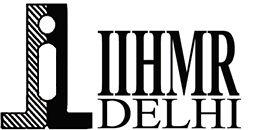 Objective
The main objective is to analyze the effect of male involvement in the utilization of maternal healthcare services in EAG states of India.
You are not allowed to add slides to this presentation
4
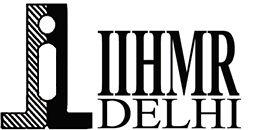 Methodology
You are not allowed to add slides to this presentation
5
Methodology
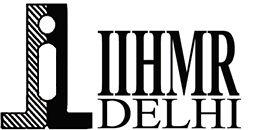 You are not allowed to add slides to this presentation
6
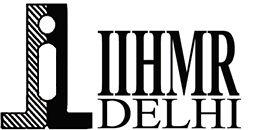 Results
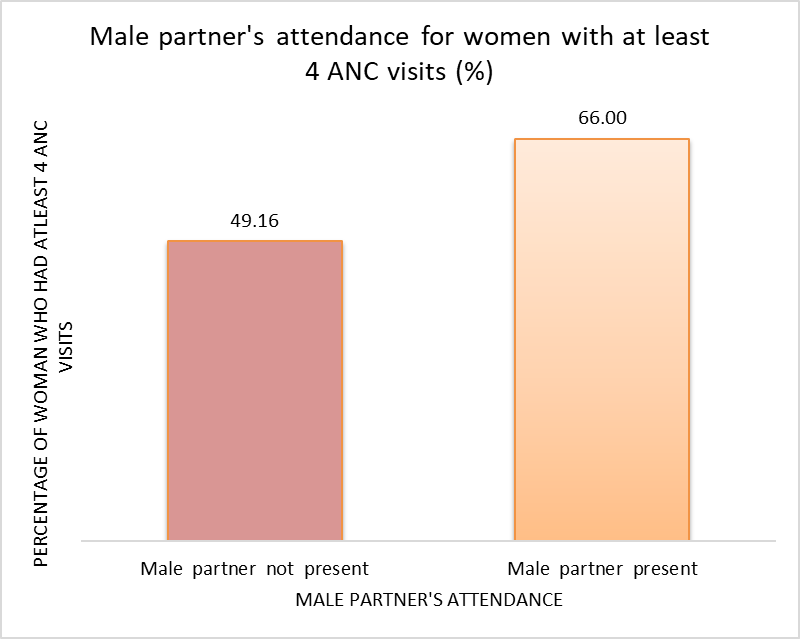 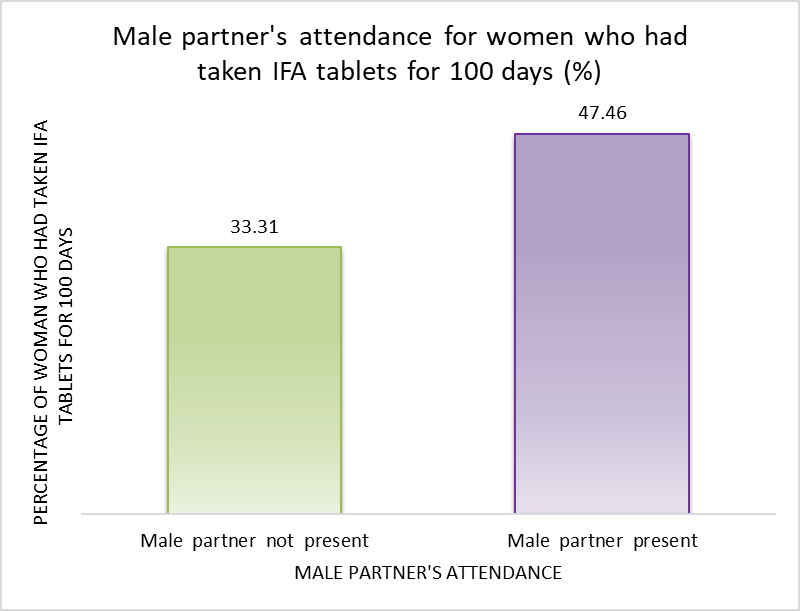 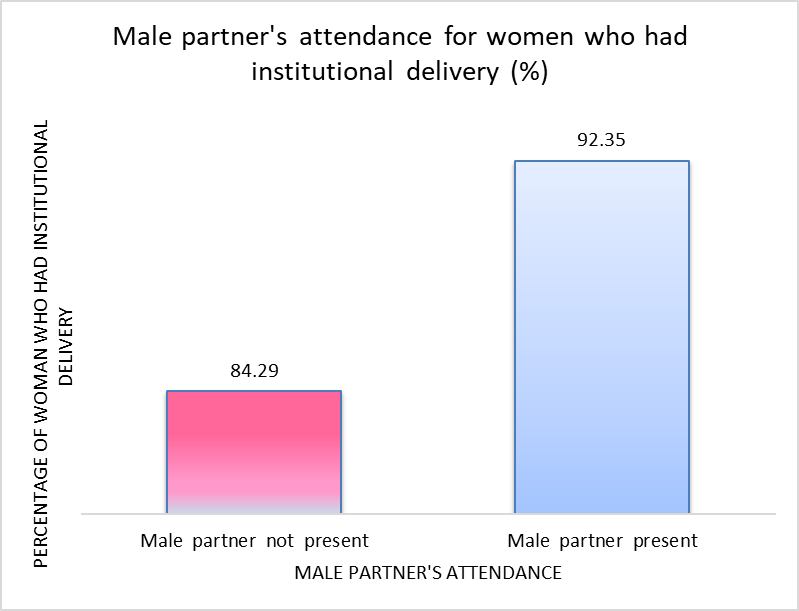 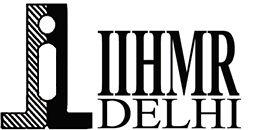 Results
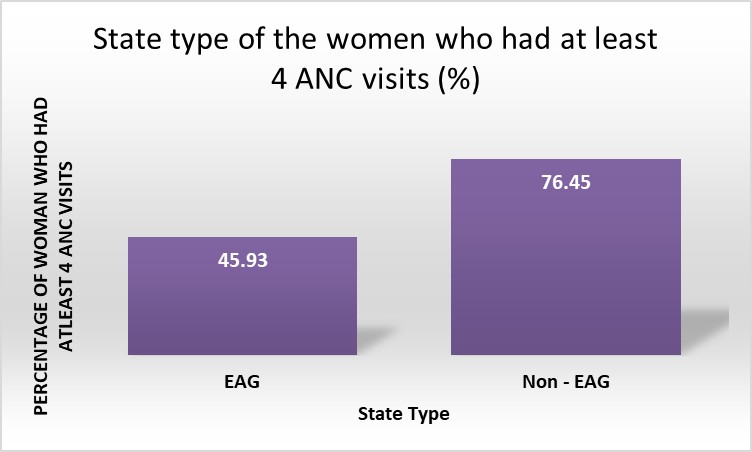 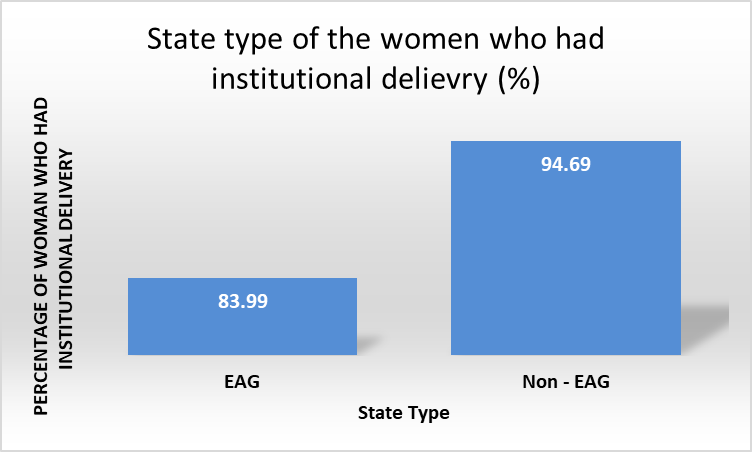 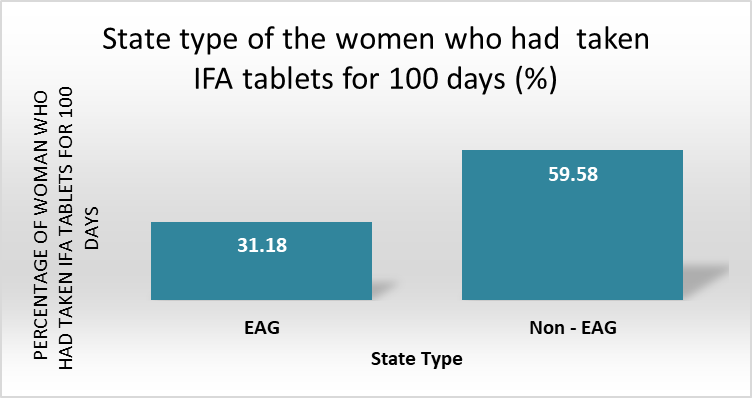 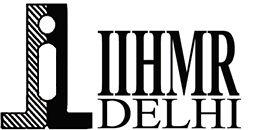 Results
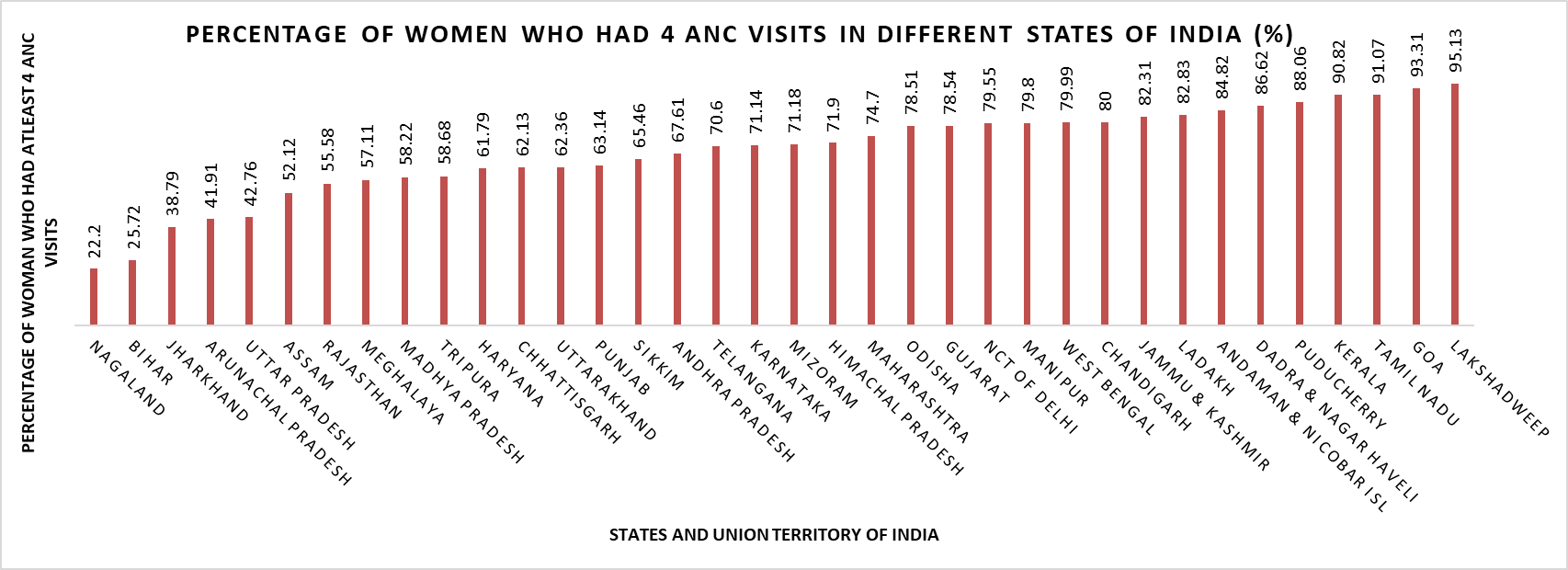 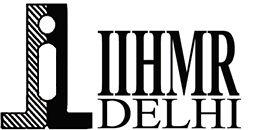 Results
You are not allowed to add slides to this presentation
10
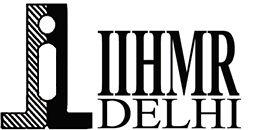 Results
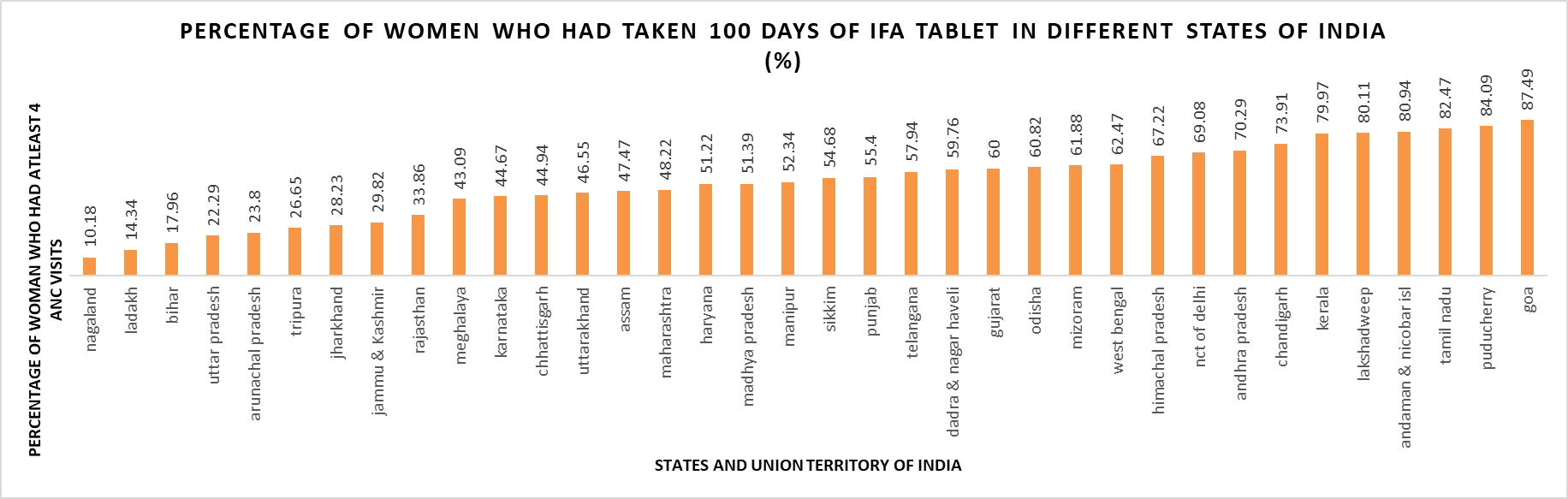 You are not allowed to add slides to this presentation
11
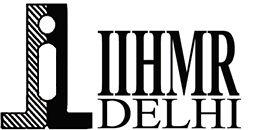 Results
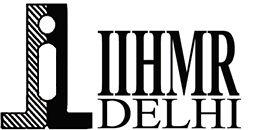 Results
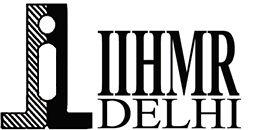 Results
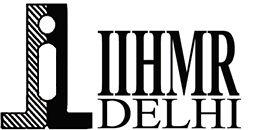 Discussion
There is positive and significant association between male partner attendance and maternal health service utilization remains consistent even for socio-demographic factors. 

There is positive and significant association between male partner’s education and maternal health service utilization remains consistent even for socio-demographic factors.
You are not allowed to add slides to this presentation
15
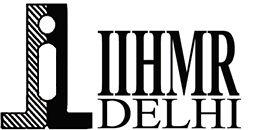 Discussion
Odds of women having 4 ANC visit and institutional delivery significantly increases by two times when her husband is present at the time of visit while women is adjusted for wealth quintiles, eag states, place of residence, husband education and age of mother
You are not allowed to add slides to this presentation
16
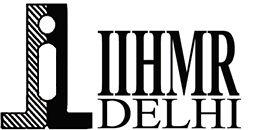 Conclusion
Male has a dominant role in the female’s life and decision making
The above results show that males directly influence the utilization of maternal healthcare services.
ANC visits have improved over the year, but for reaching SDG by 2030 it is important to involve male in the maternal health decisions
The evidence from this study points towards the need for strengthening antenatal care, as well as engaging with male partners and educating them in antenatal care as crucial to in- creasing overall maternal health service utilization.
You are not allowed to add slides to this presentation
17
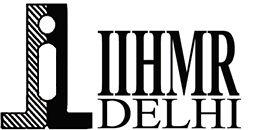 References
1. Paul PL. Male partners’ role in maternal health service utilization: a secondary analysis using 2015-16 National Family Health Survey (NFHS) data. Midwifery. 2022 Oct 1;113:103423. 
2. Maternal health [Internet]. [cited 2023 Mar 16]. Available from: https://www.unicef.org/india/what-we-do/maternal-health
3. Chattopadhyay A, Govil D. Men and maternal health care utilization in India and in selected less-developed states: evidence from a large-scale survey 2015-16. J Biosoc Sci. 2021 Sep;53(5):724–44. 
4. RMNCH+A :: National Health Mission [Internet]. [cited 2023 Mar 16]. Available from: https://nhm.gov.in/index1.php?lang=1&level=1&sublinkid=794&lid=16
5. Sufian S, Kure MA, Dheresa M, Debella A, Balis B, Roba KT. Husbands’ Plan to Participate in Birth Preparedness and Complication Readiness in Haramaya Health and Demographic Surveillance System Site, Eastern Ethiopia: A Community-Based Cross-Sectional Study. Front Public Health. 2022;10:856809. 
6. Thapa DK, Niehof A. Women’s autonomy and husbands’ involvement in maternal health care in Nepal. Soc Sci Med. 2013 Sep 1;93:1–10. 
7. Biratu B, Lindstrom D. The influence of husbands’ approval on women’s use of prenatal care: Results from Yirgalem and Jimma towns, south west Ethiopia. Ethiop J Health Dev. 2007 Jan 12;20. 
8. Jungari S, Paswan B. What he knows about her and how it affects her? Husband’s knowledge of pregnancy complications and maternal health care utilization among tribal population in Maharashtra, India. BMC Pregnancy Childbirth. 2019 Feb 13;19(1):70. 
9. Dahake S, Shinde R. Exploring Husband’s Attitude Towards Involvement in his Wife’s Antenatal Care in Urban Slum Community of Mumbai. Indian J Community Med Off Publ Indian Assoc Prev Soc Med. 2020;45(3):320–2.
Thank You
Any Questions
You are not allowed to add slides to this presentation
19
Pictorial Journey
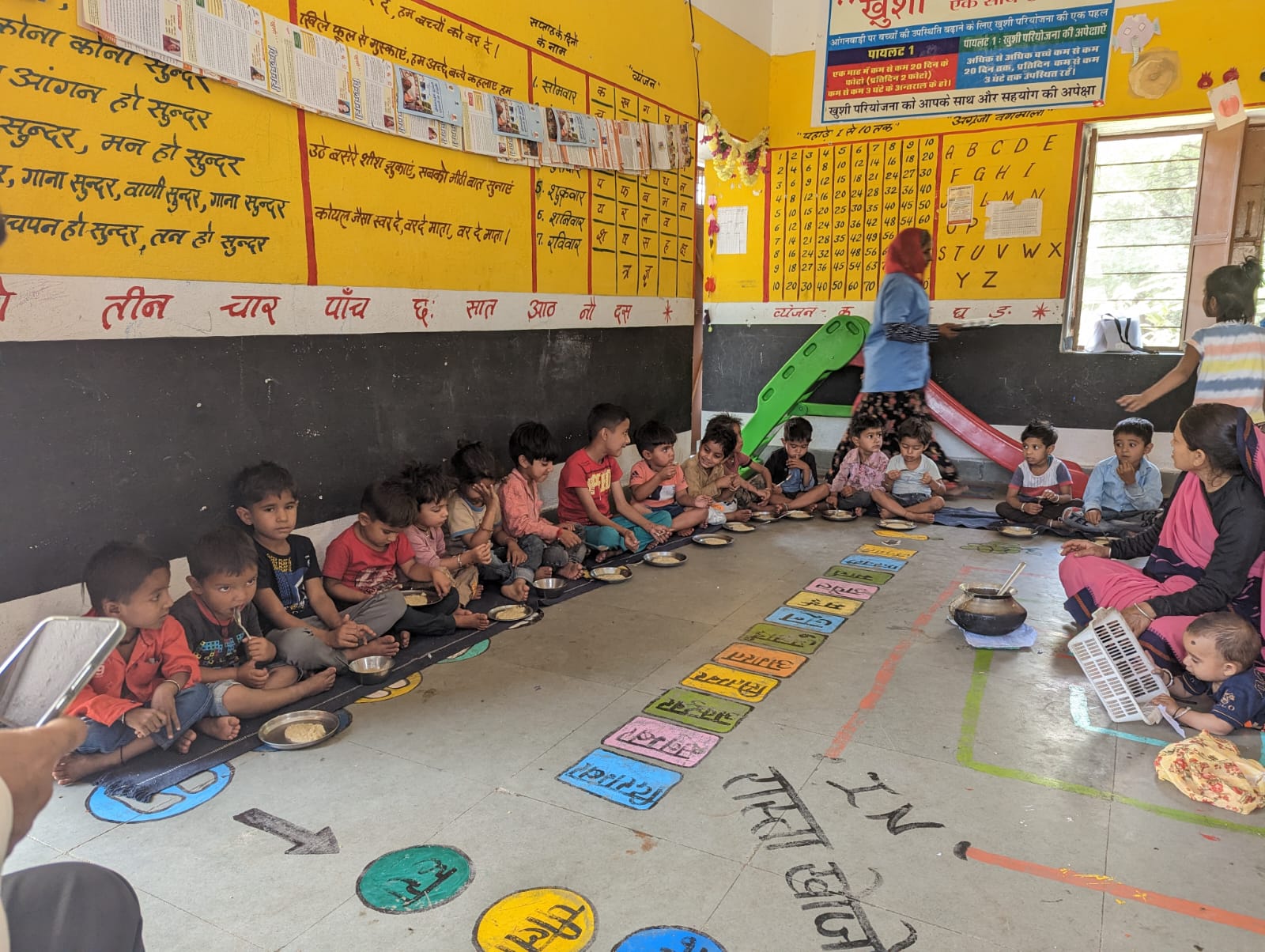 You are not allowed to add slides to this presentation
20
Pictorial Journey
You are not allowed to add slides to this presentation
21